衛生情報豚　２０２４－８
高知県越知町、日高村で44、45例目となる野生いのししの豚熱感染が　　　　確認されました！
早急に農場周辺に消石灰を散布して　　　いただき、農場内にウイルスを　　　　　　　侵入させないようにしましょう！
詳細
異状な家畜を発見したら、すぐに連絡をお願いします。
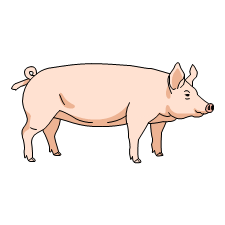 問い合わせ先：高知県西部家畜保健衛生所
　　　　　　　電話：0880-24-0050
　　　　　   　夜間・休日：
　　　　　　　080-1999-8324（旧高南支所の携帯番号）
　　　　　　　080-1999-5783（旧梼原支所の携帯番号）
                     090-8978-6474（幡多支所の携帯番号）